Remembering the Last Year
Remembering our relationship with God
Remembering our relationship with our brethren
Remembering our relationship with the lost.
Looking Forward to Tomorrow
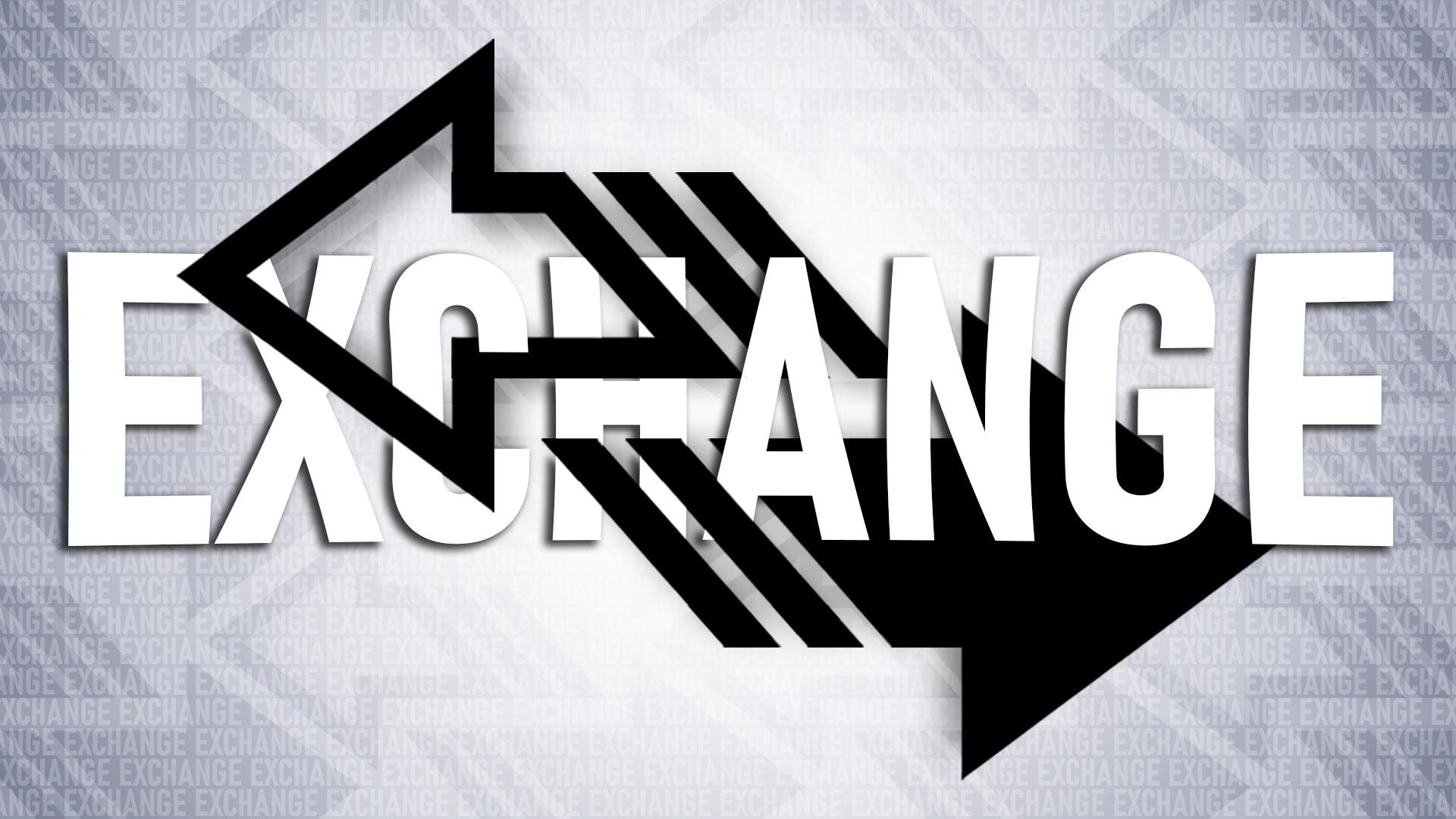 For they exchanged the truth of God for a lie, and worshiped and served the creature rather than the Creator, who is blessed forever. Amen.
Romans 1:25